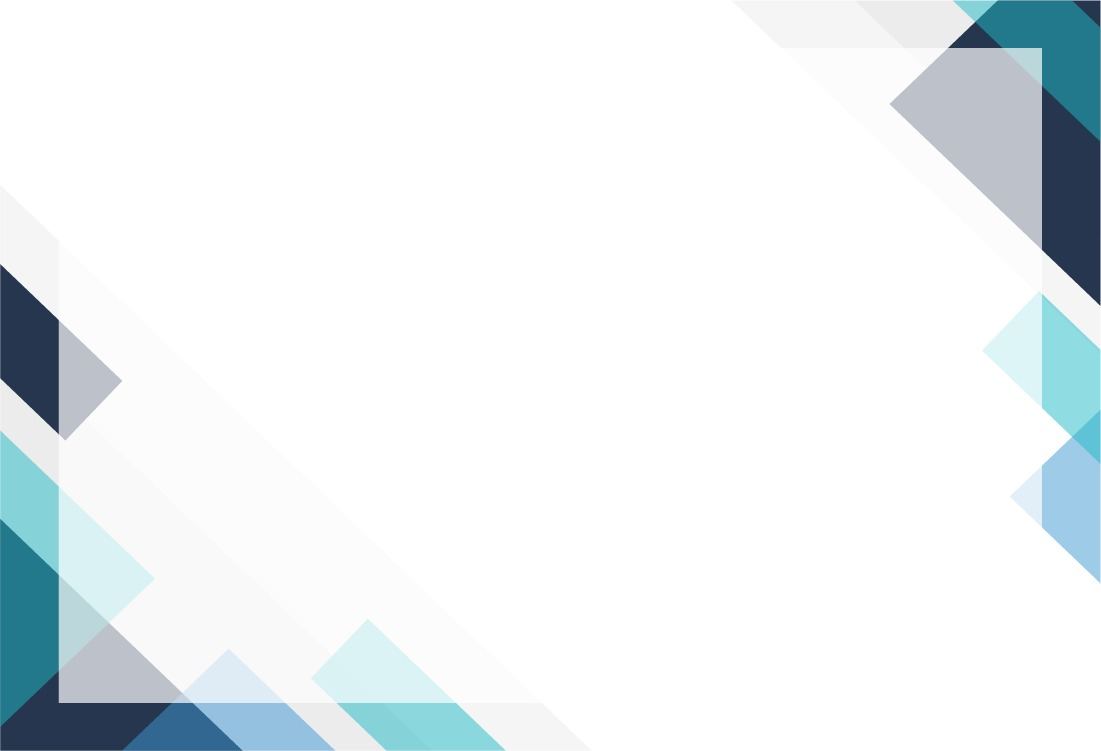 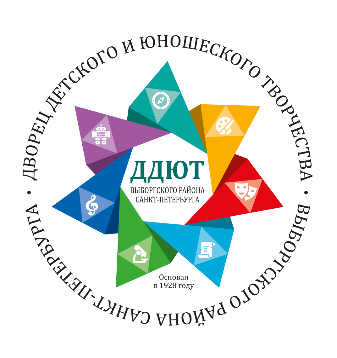 ГБУ ДО ДВОРЕЦ ДЕТСКОГО (ЮНОШЕСКОГО) ТВОРЧЕСТВА ВЫБОРГСКОГО РАЙОНА САНКТ-ПЕТЕРБУРГА
Отдел туризма, краеведения и спорта

 Детско-юношеский туризм
в  Выборгском районе Санкт-Петербурга
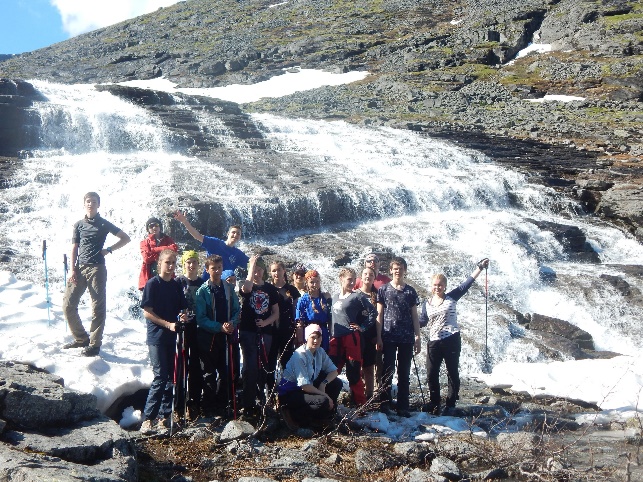 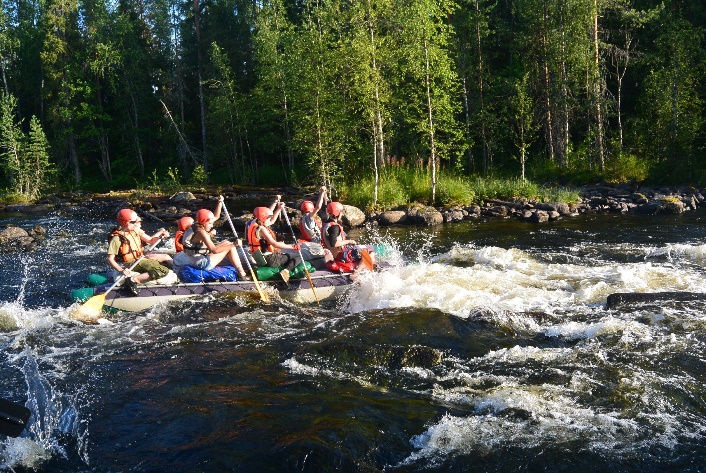 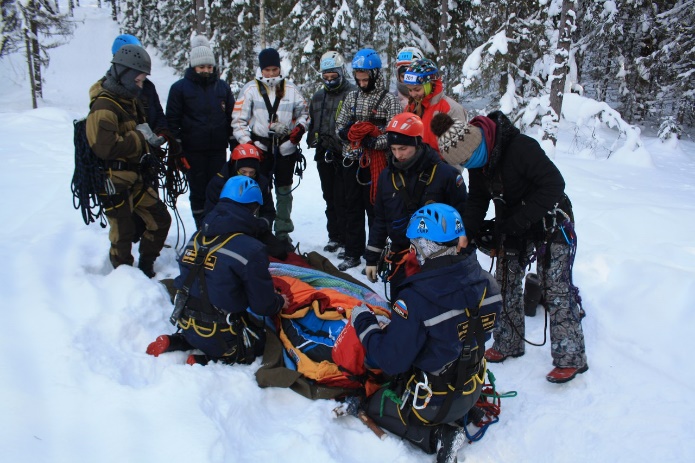 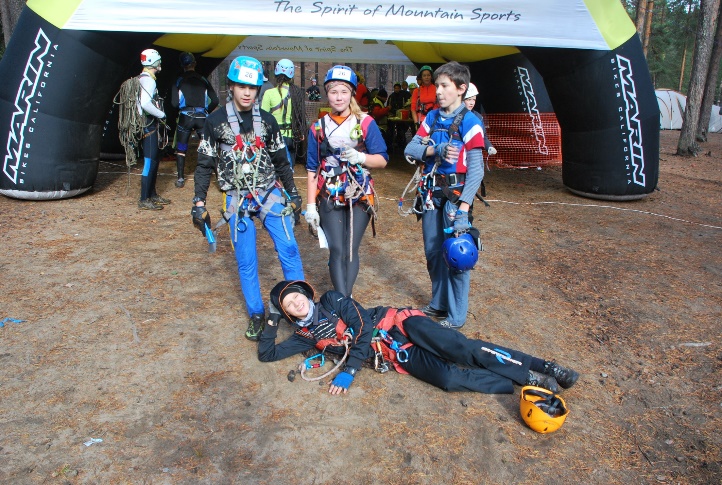 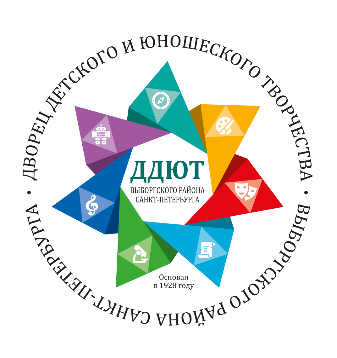 ГБУ ДО ДВОРЕЦ ДЕТСКОГО (ЮНОШЕСКОГО) ТВОРЧЕСТВА ВЫБОРГСКОГО РАЙОНА САНКТ-ПЕТЕРБУРГА
67 групп
26 программ туристско-краеведческой и физкультурно-спортивной направленностей
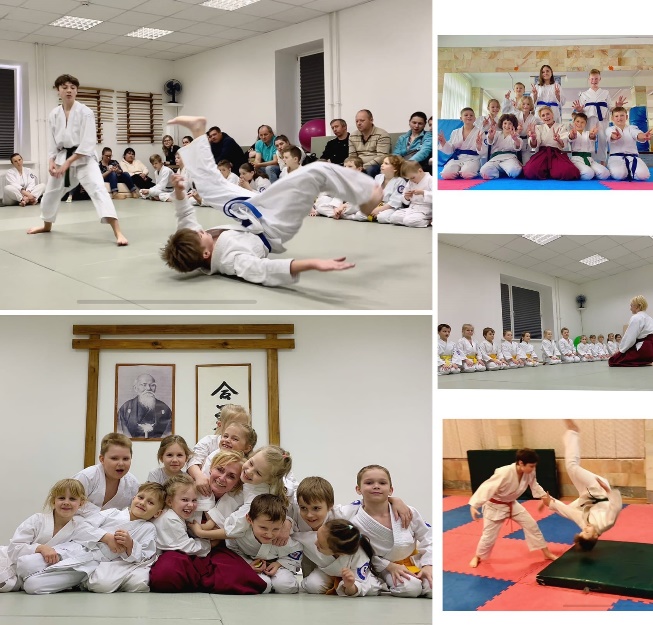 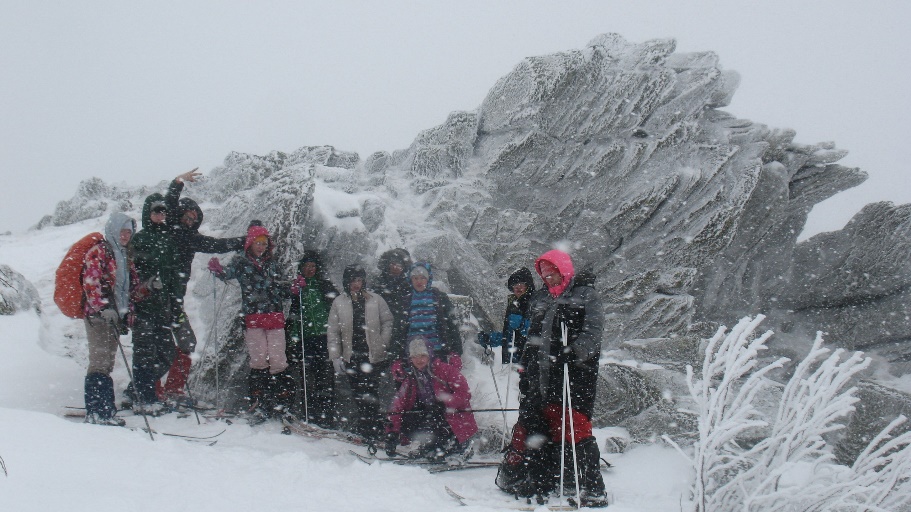 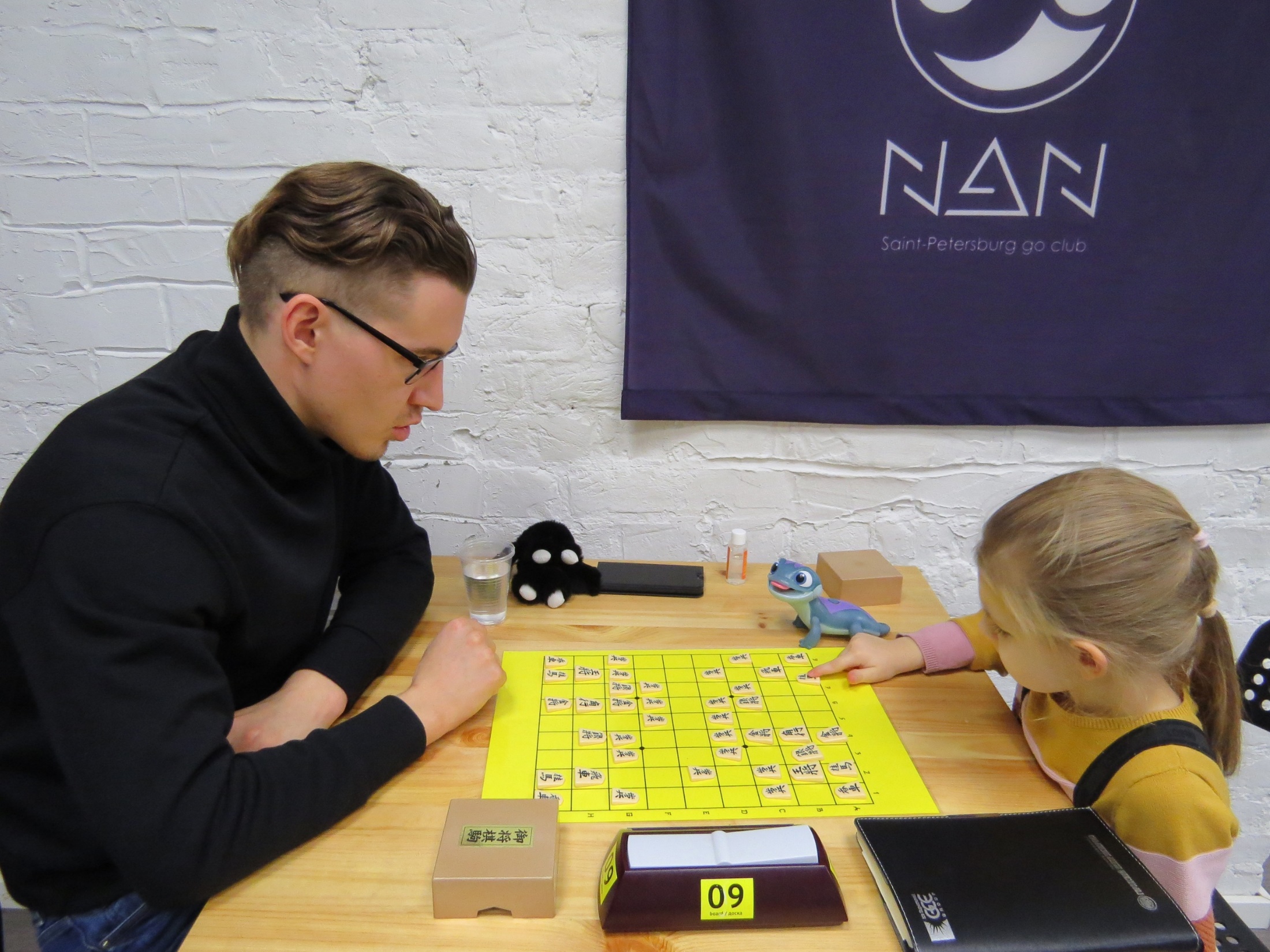 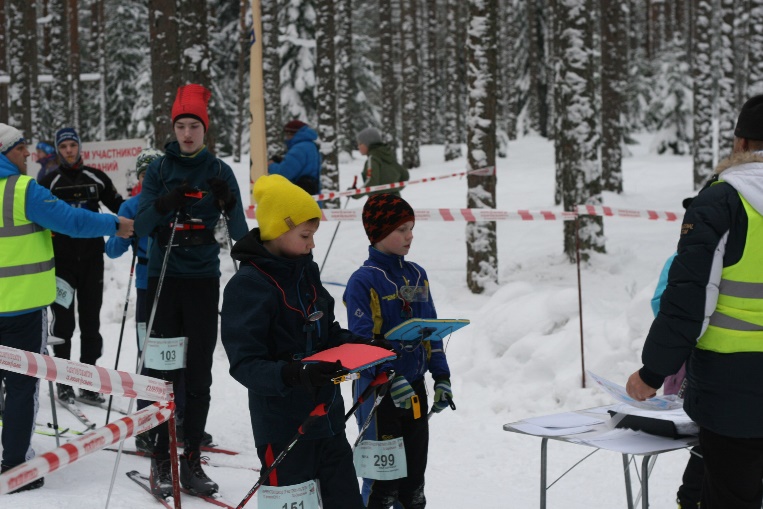 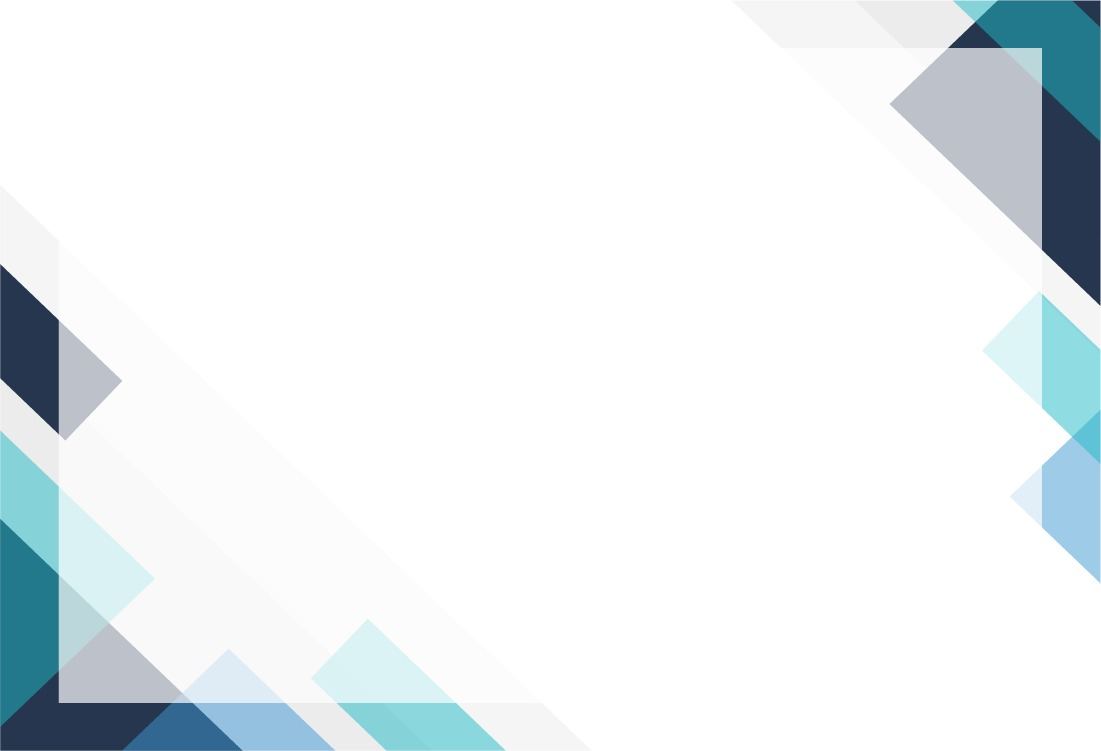 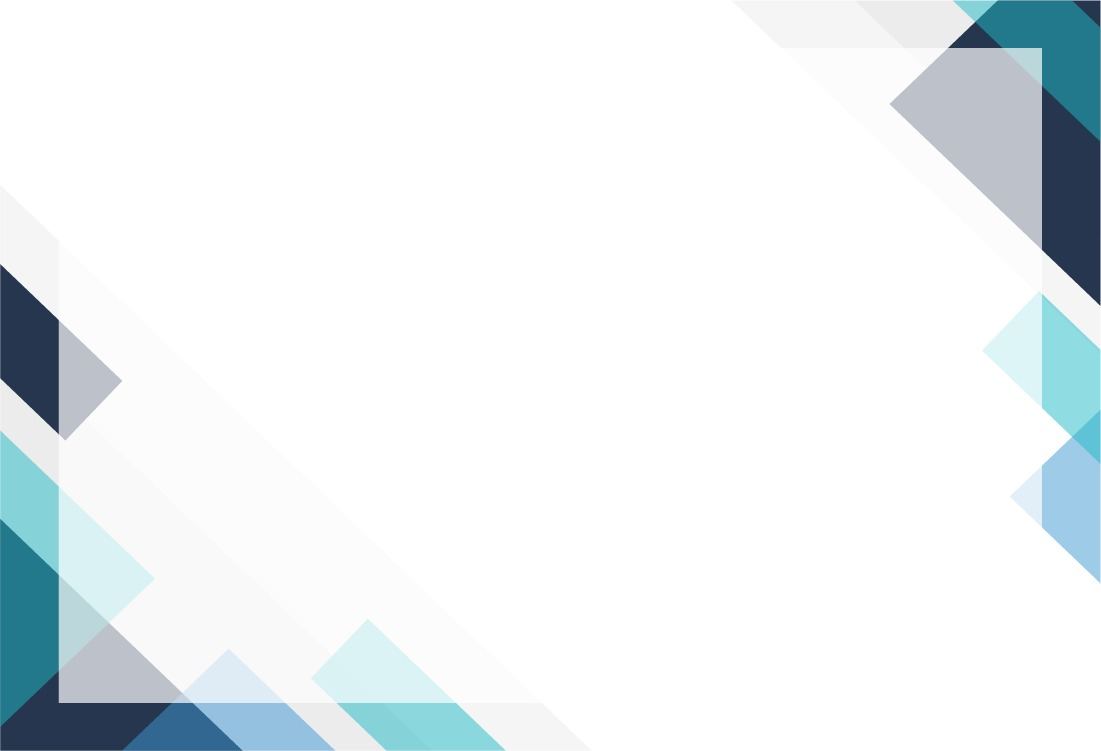 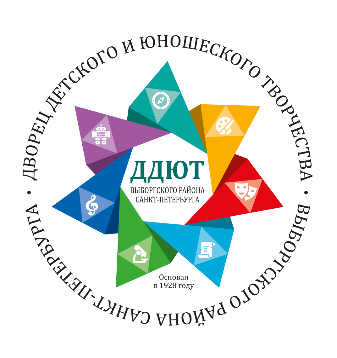 ГБУ ДО ДВОРЕЦ ДЕТСКОГО (ЮНОШЕСКОГО) ТВОРЧЕСТВА ВЫБОРГСКОГО РАЙОНА САНКТ-ПЕТЕРБУРГА
494 учащихся
15 программ туристско-краеведческой направленности
13 педагогов дополнительного образования
Спортивный туризм.
Юные инструкторы туризма.
Комбинированный туризм.
Реабилитационный туризм.
Экологический туризм.
271 учащийся
Гид по Санкт-Петербургу.
Пешком по городу.
История и культура Санкт-Петербурга
142 учащихся
Юный спасатель.
Юный армеец.
Военно-спортивное многоборье.
81 учащийся
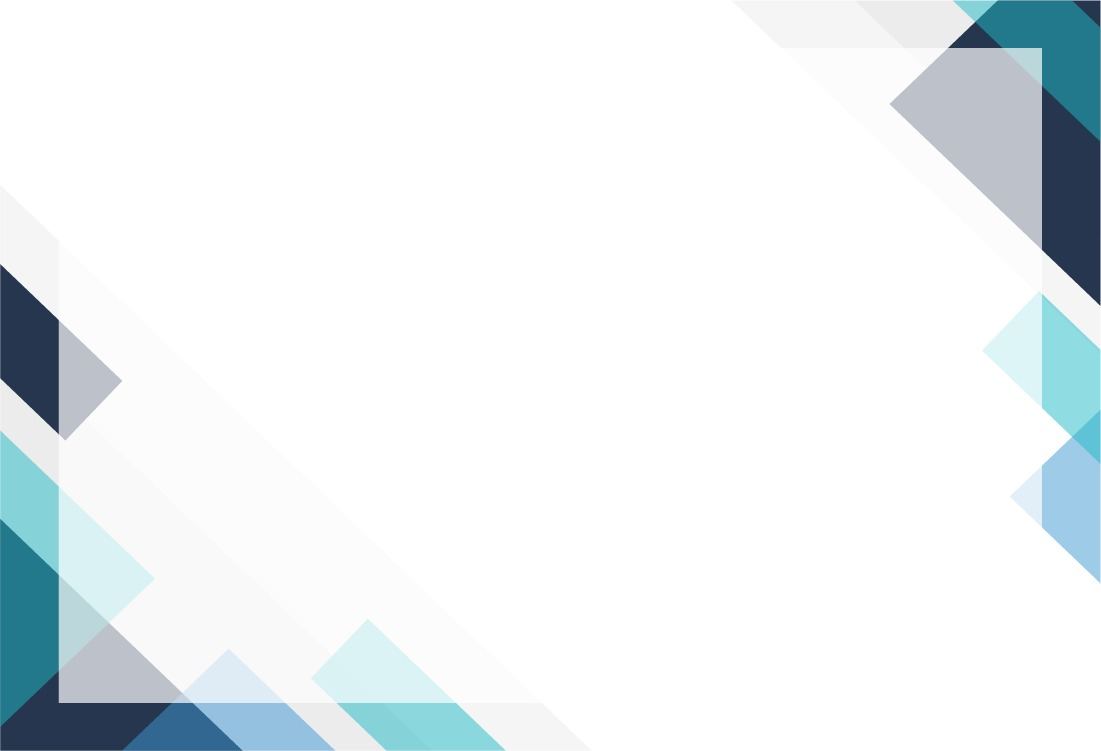 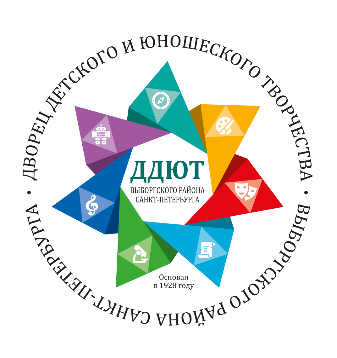 ГБУ ДО ДВОРЕЦ ДЕТСКОГО (ЮНОШЕСКОГО) ТВОРЧЕСТВА ВЫБОРГСКОГО РАЙОНА САНКТ-ПЕТЕРБУРГА
439 учащихся
12 программ физкультурно-спортивной направленности
12 педагогов дополнительного образования
Спортивное ориентирование. Начальный уровень
Основная
Совершенствование

203 учащихся
Айкидо
Девчонки-формула успеха
Юный армеец

110 учащихся
Шахматы

126 учащихся
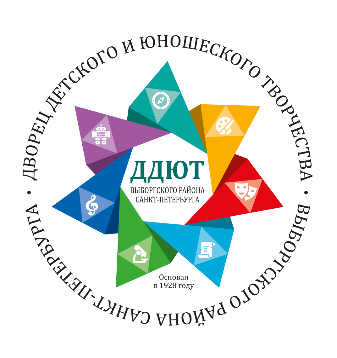 ГБУ ДО ДВОРЕЦ ДЕТСКОГО (ЮНОШЕСКОГО) ТВОРЧЕСТВА ВЫБОРГСКОГО РАЙОНА САНКТ-ПЕТЕРБУРГА
Программы реализуются в ДДЮТ и на базе организаций-партнеров
15 общеобразовательных учреждений района
Методическое сопровождение
Программы «начальной туристкой подготовки» реализуются в 5 ОДОД
общеобразовательных учреждений района
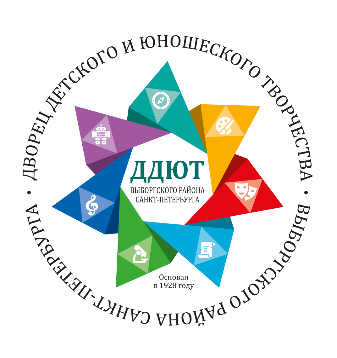 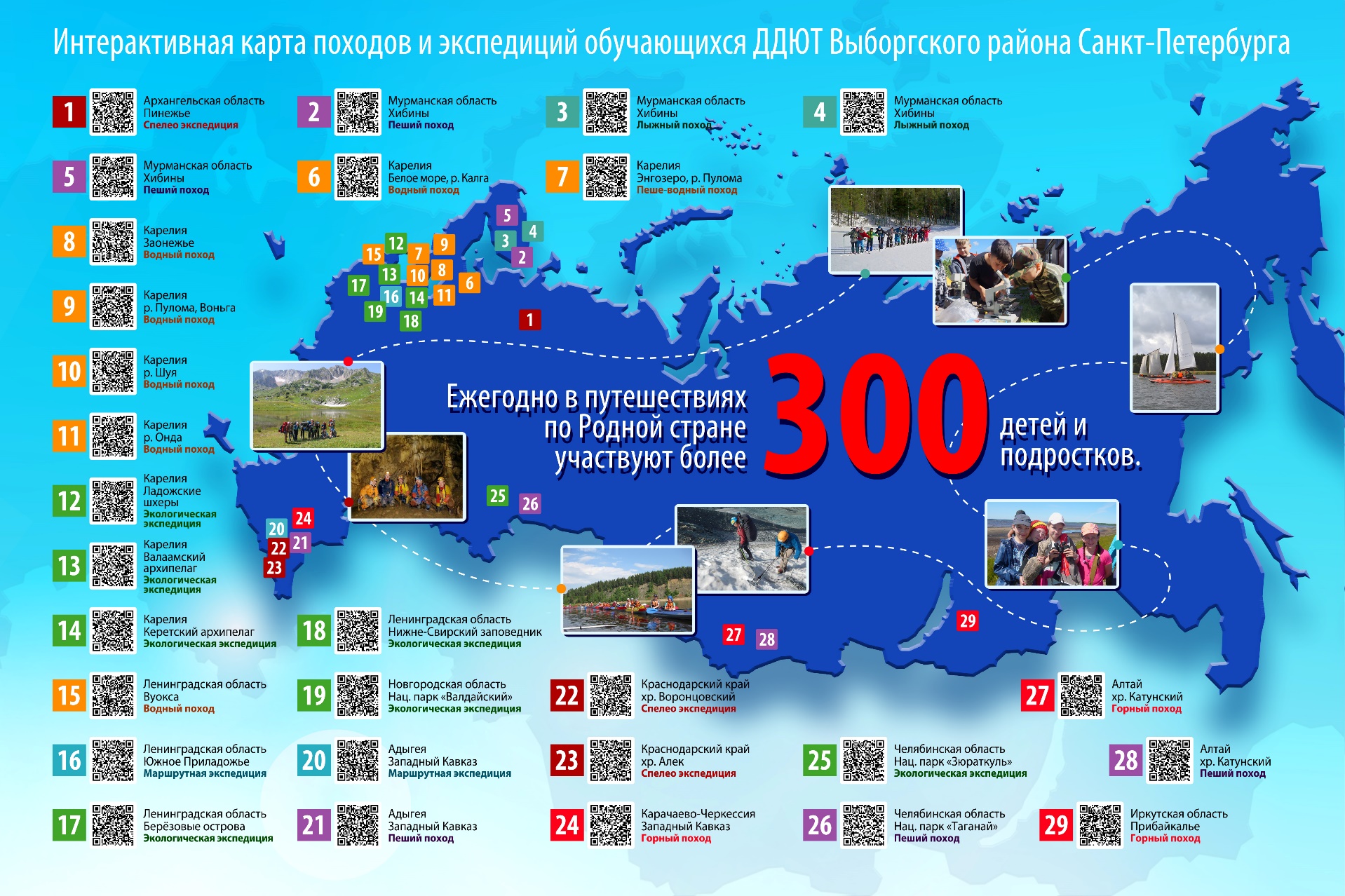 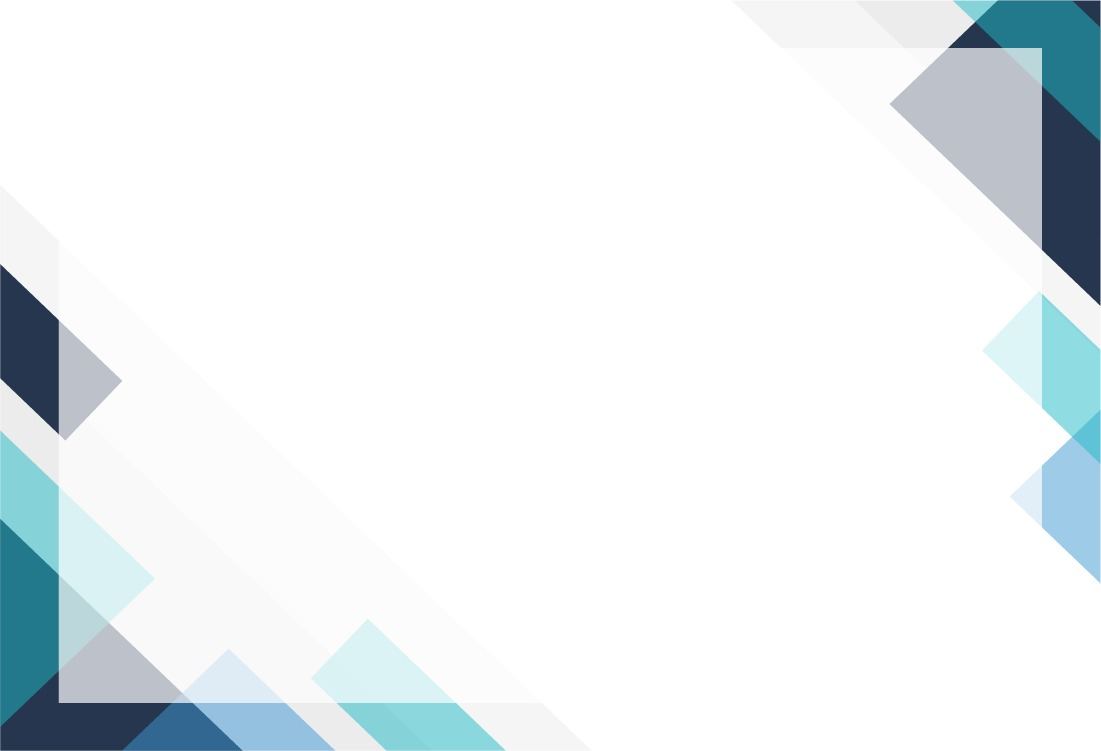 Соревнования по спортивному ориентированию в рамках проекта «СО в школу»
Соревнования по лыжному биатлону, посвященные
Дню защитника Отечества
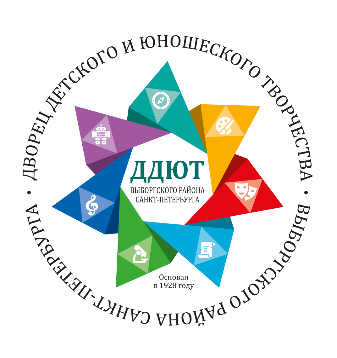 ГБУ ДО ДВОРЕЦ ДЕТСКОГО (ЮНОШЕСКОГО) ТВОРЧЕСТВА ВЫБОРГСКОГО РАЙОНА САНКТ-ПЕТЕРБУРГА
Мероприятия для учащихся Выборгского района
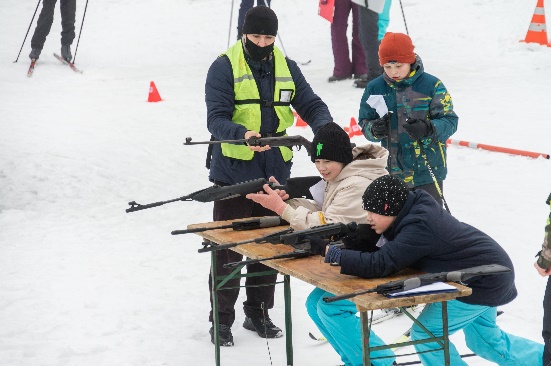 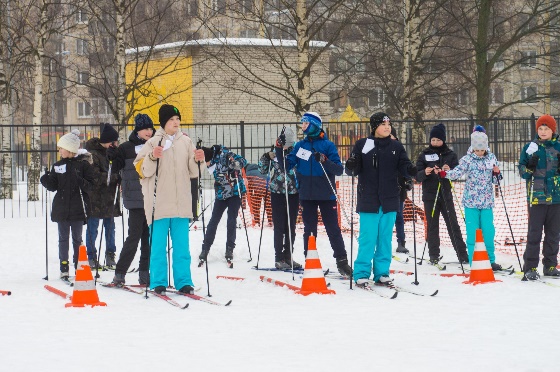 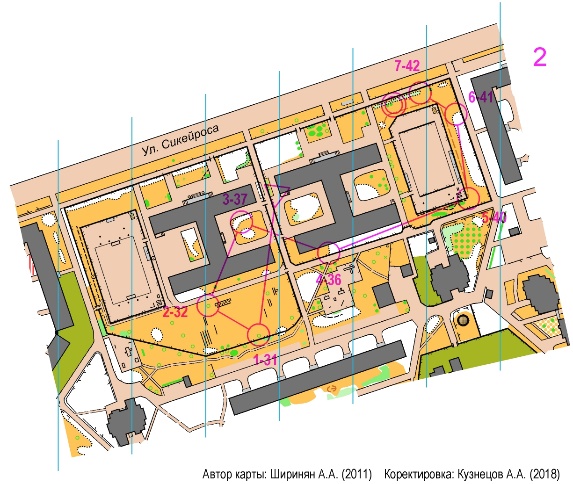 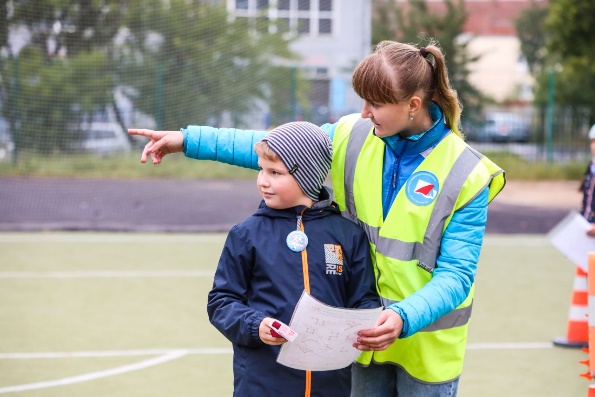 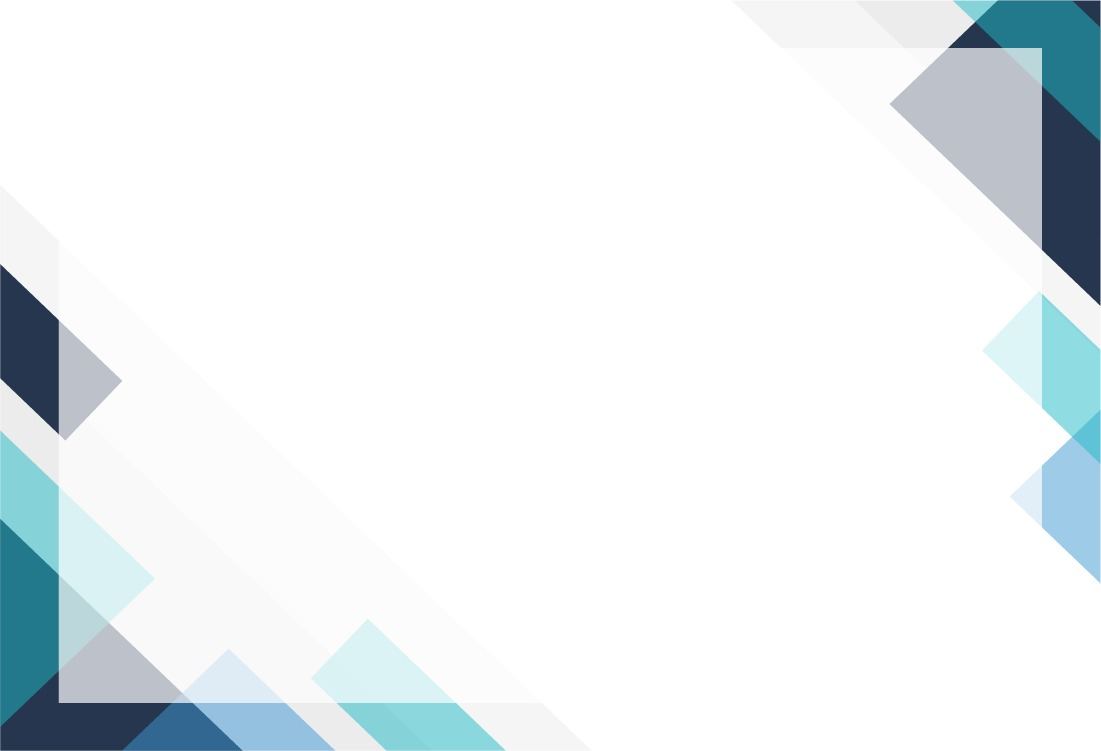 Контрольный туристский маршрут походно-экспедиционных групп учащихся Выборгского района Санкт-Петербурга
Туристский слет отдела туризма, краеведения и спорта  ДДЮТ
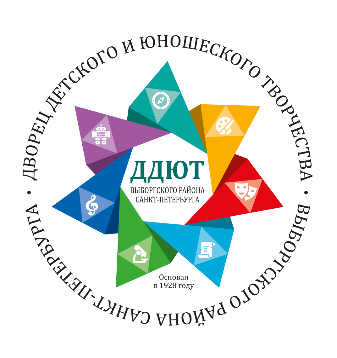 ГБУ ДО ДВОРЕЦ ДЕТСКОГО (ЮНОШЕСКОГО) ТВОРЧЕСТВА ВЫБОРГСКОГО РАЙОНА САНКТ-ПЕТЕРБУРГА
Мероприятия для учащихся Выборгского района
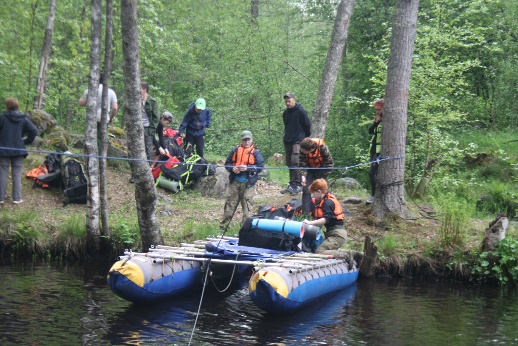 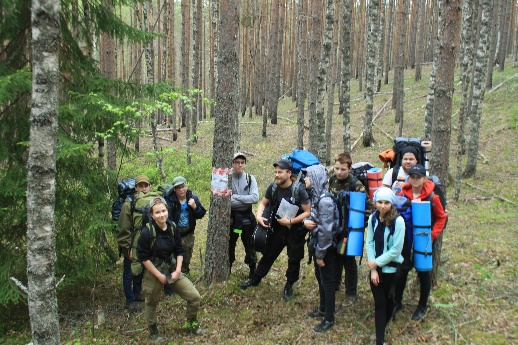 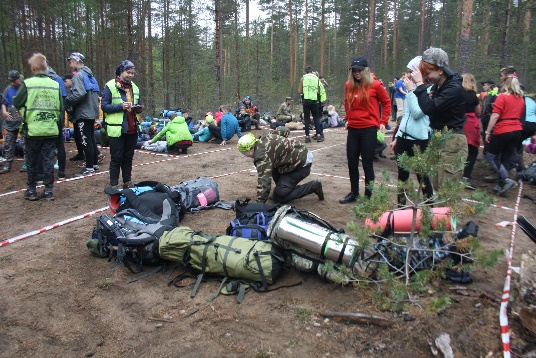 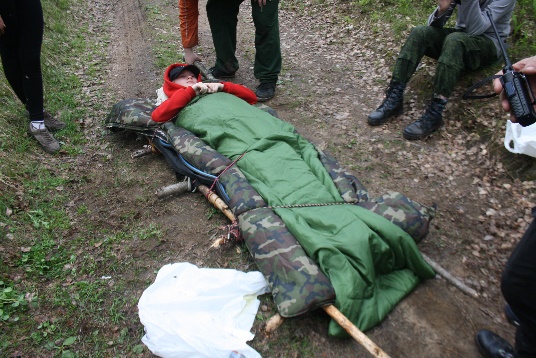 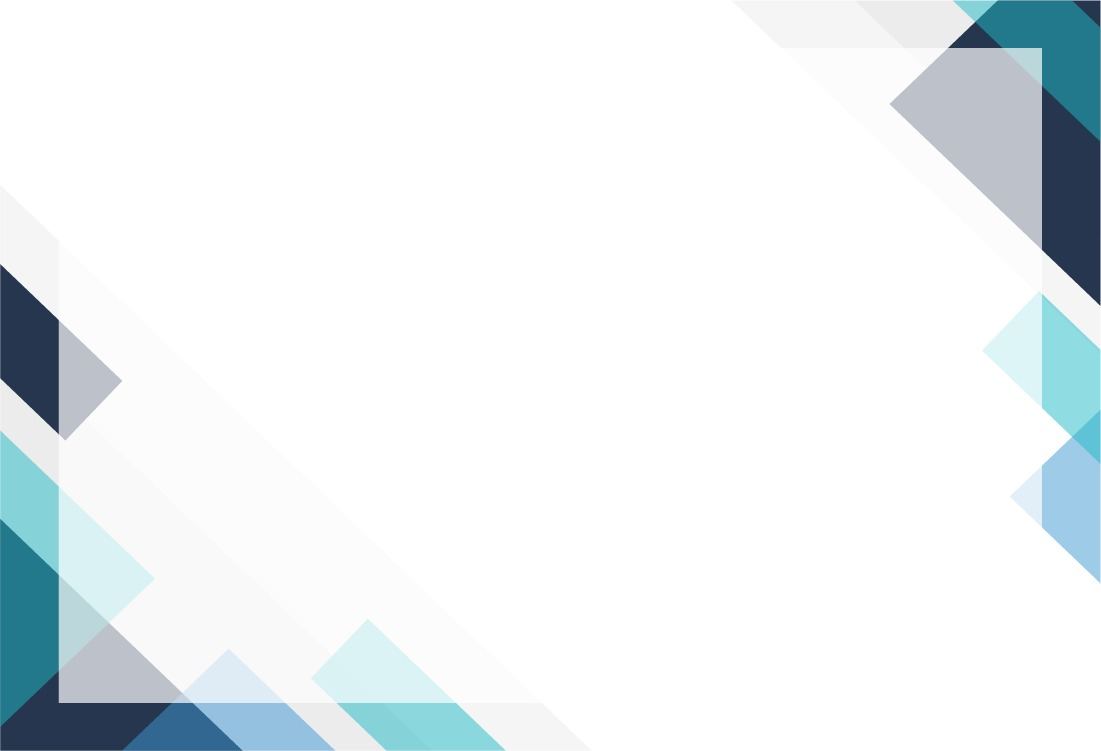 «Приз новичка» среди учащихся туристских объединений
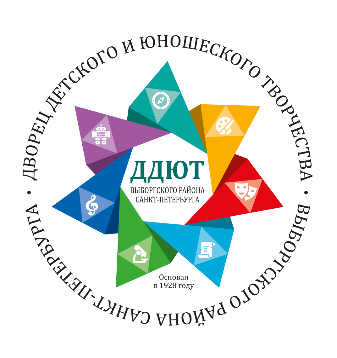 ГБУ ДО ДВОРЕЦ ДЕТСКОГО (ЮНОШЕСКОГО) ТВОРЧЕСТВА ВЫБОРГСКОГО РАЙОНА САНКТ-ПЕТЕРБУРГА
Мероприятия для учащихся Выборгского района
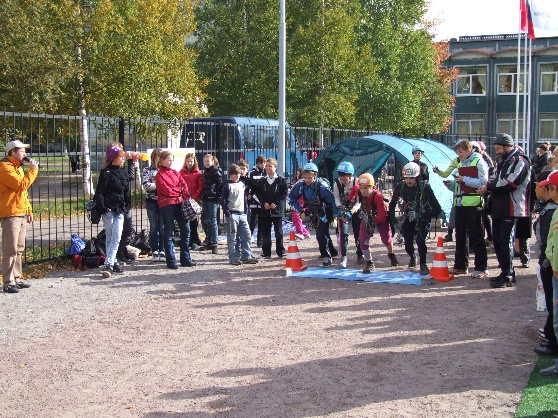 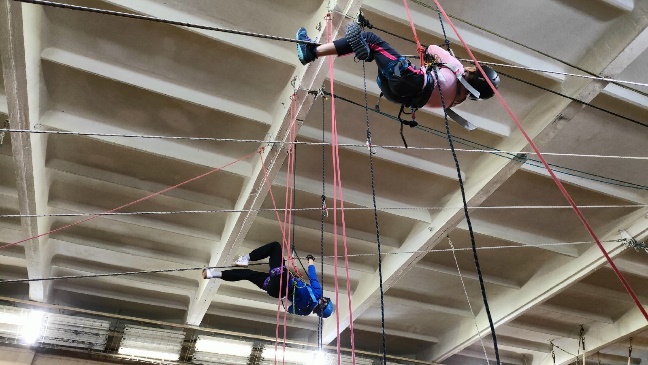 Первенство Выборгского района Санкт-Петербурга
по спортивному туризму среди учащихся образовательных учреждений
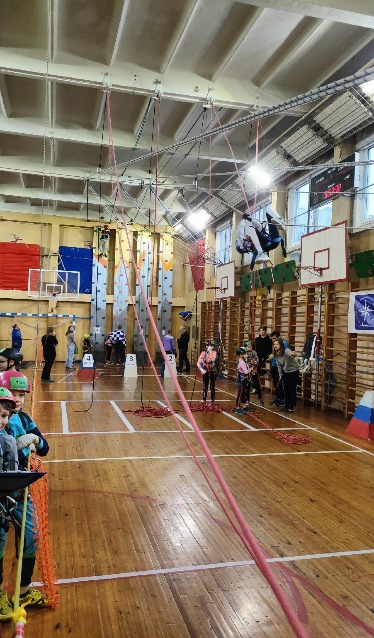 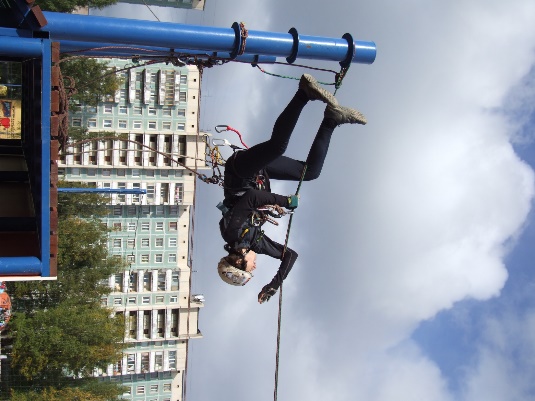 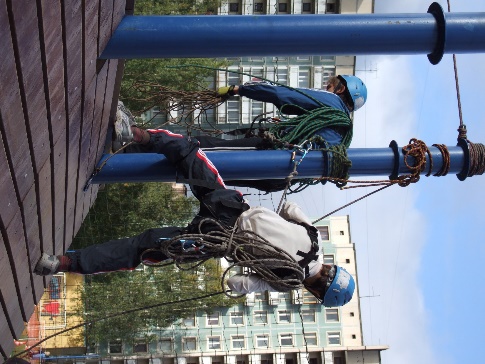 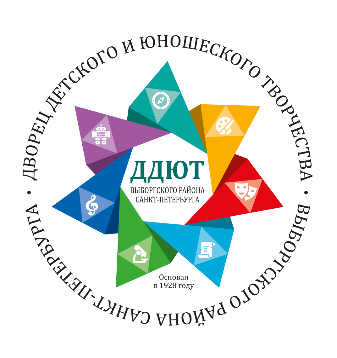 ГБУ ДО ДВОРЕЦ ДЕТСКОГО (ЮНОШЕСКОГО) ТВОРЧЕСТВА ВЫБОРГСКОГО РАЙОНА САНКТ-ПЕТЕРБУРГА
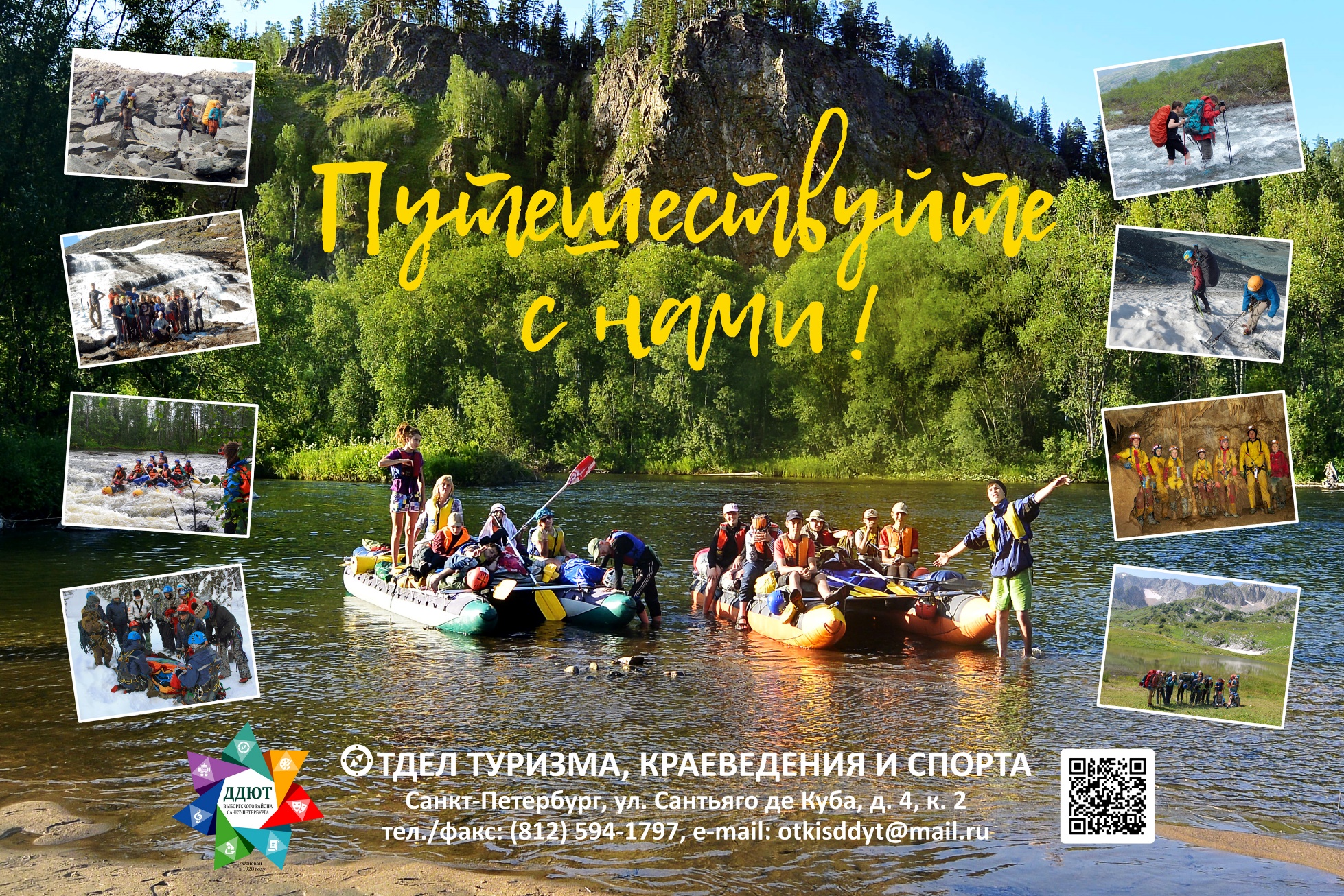